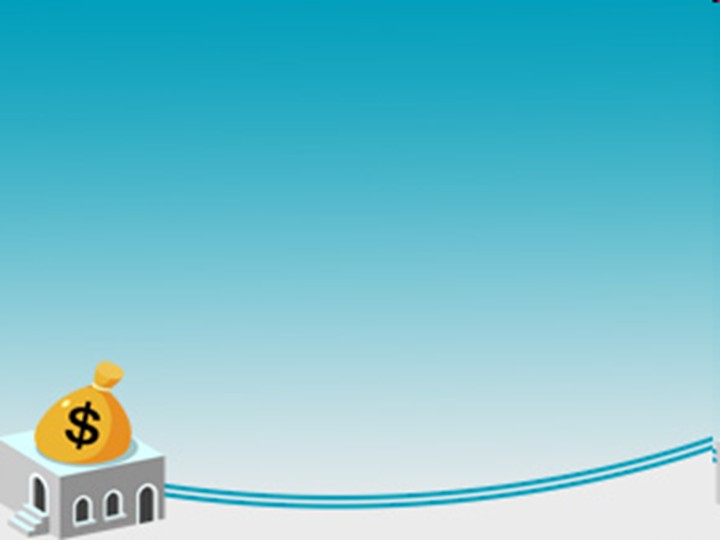 «Раздольное негізгі мектебі» КММ
Сабақтың тақырыбы:
Ақшаны үнемдеп 
ұстайсың ба?
8-сынып
Қазақ тілі мен әдебиет пәні мұғалімі   Сағындыкова А.Ә
 
және математика пәні мұғалімі Мукузинова Г.О
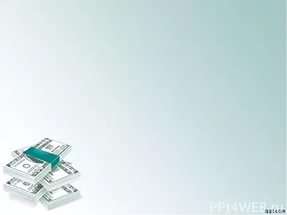 Ұйымдастырушылық кезең
Әр елдегі сәлемдесу
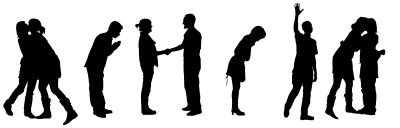 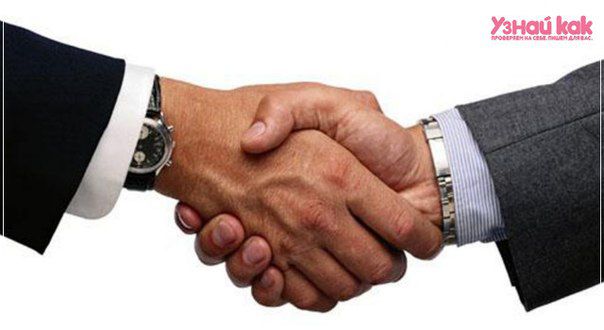 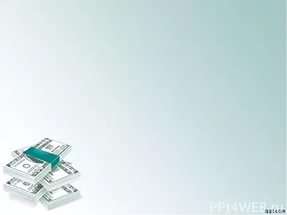 Екі топқа бөлінейік!
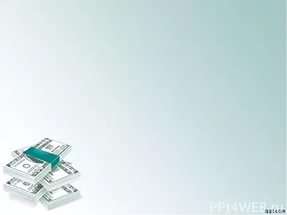 Үй жұмысын тексеру
Бөлшектік сан есімдер ережесі
 Жаңа сөздер «Мина» әдісімен
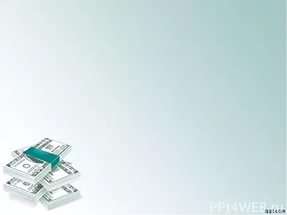 Қызығушылығын ояту
«Менің күнделікті бюжетім» тақырыбында сызба жасау.  

Ақшаларын қалай жұмсайтыны туралы айтып беру
Оқу мақсаттары:
8.3.6.1 – тақырып бойынша мәтінде көрсетілген мәселелерді салыстыра отырып, баға беру.
8.5.1.1 – бөлшектік сан есімдерді жазба, ауызша жұмыстарда орынды қолдану.
Сабақтың мақсаты
Оқушыларды қаржылық сауаттылыққа үйрету;
Қалта шығындарын есептеуді, алған білімдерін өмірде қолдана білуге баулу;
Мәтіндегі көрсетілген мәселелерді салыстыра отырып, баға бергізу.
Сөздікпен жұмыс
Күнделікті қалта шығыны -  ежедневные карманные расходы
Үнемдеу – экономить; сэкономить; беречь
Төлем – оплата 
Түбіртек – квитанция 
Қолғабыс -  помощь
Тұрақты табыс – стабильный доход
Дескриптор: 
1.	жаңа сөздерді тыңдайды, қайталайды
2.	сөздік жұмысын жүргізеді.
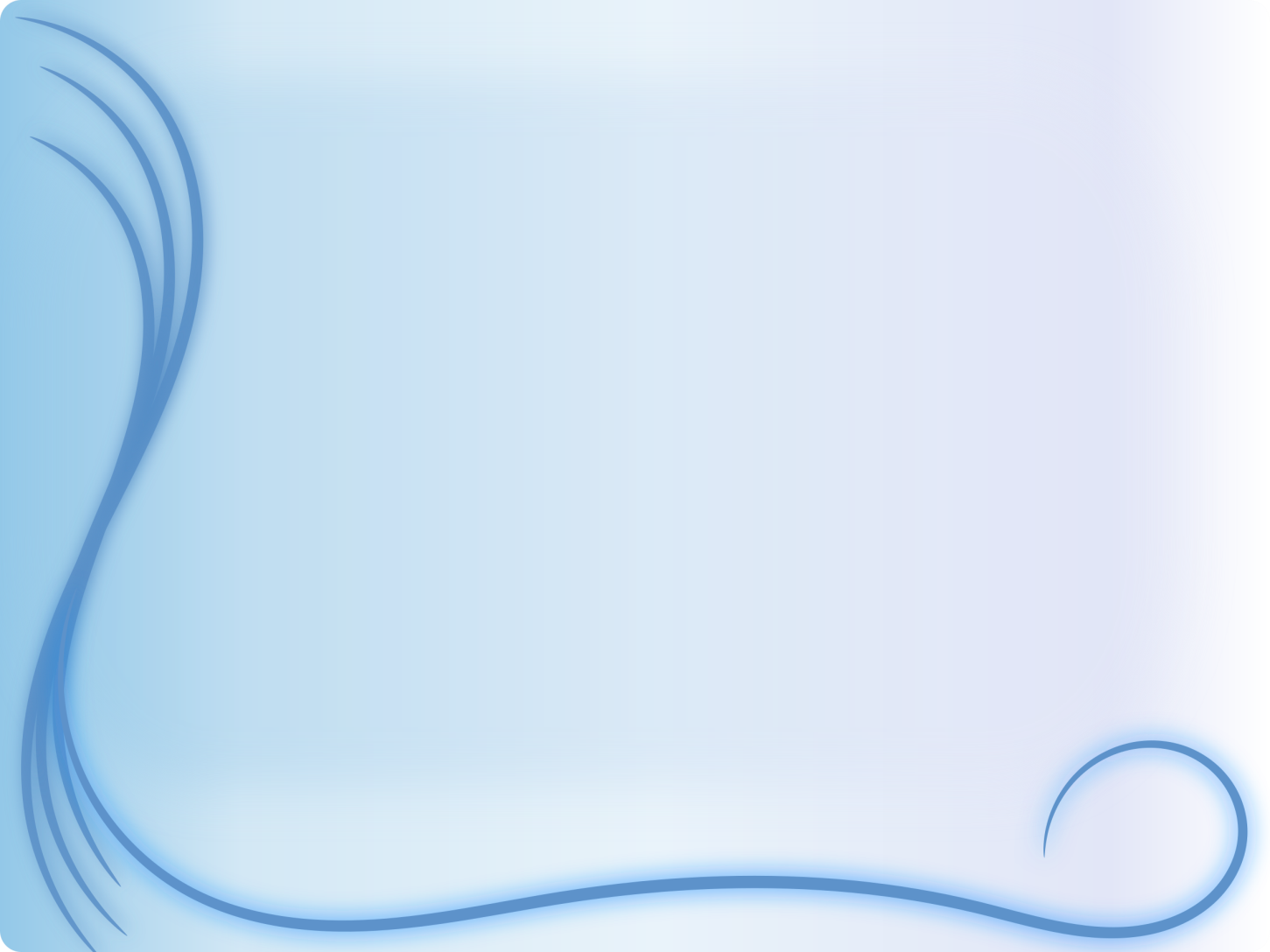 Оқылым.
Мәтінмен жұмыс.
3-тапсырма. 

ДЕСКРИПТОРЫ

Оқушылар мәтінді кезекпен оқиды.
 топпен тақырып ойластырады. 
 
«Кофе –тайм» әдісі. 

 Мәтін мазмұны бойынша сұрақтарға жауап береді.
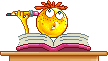 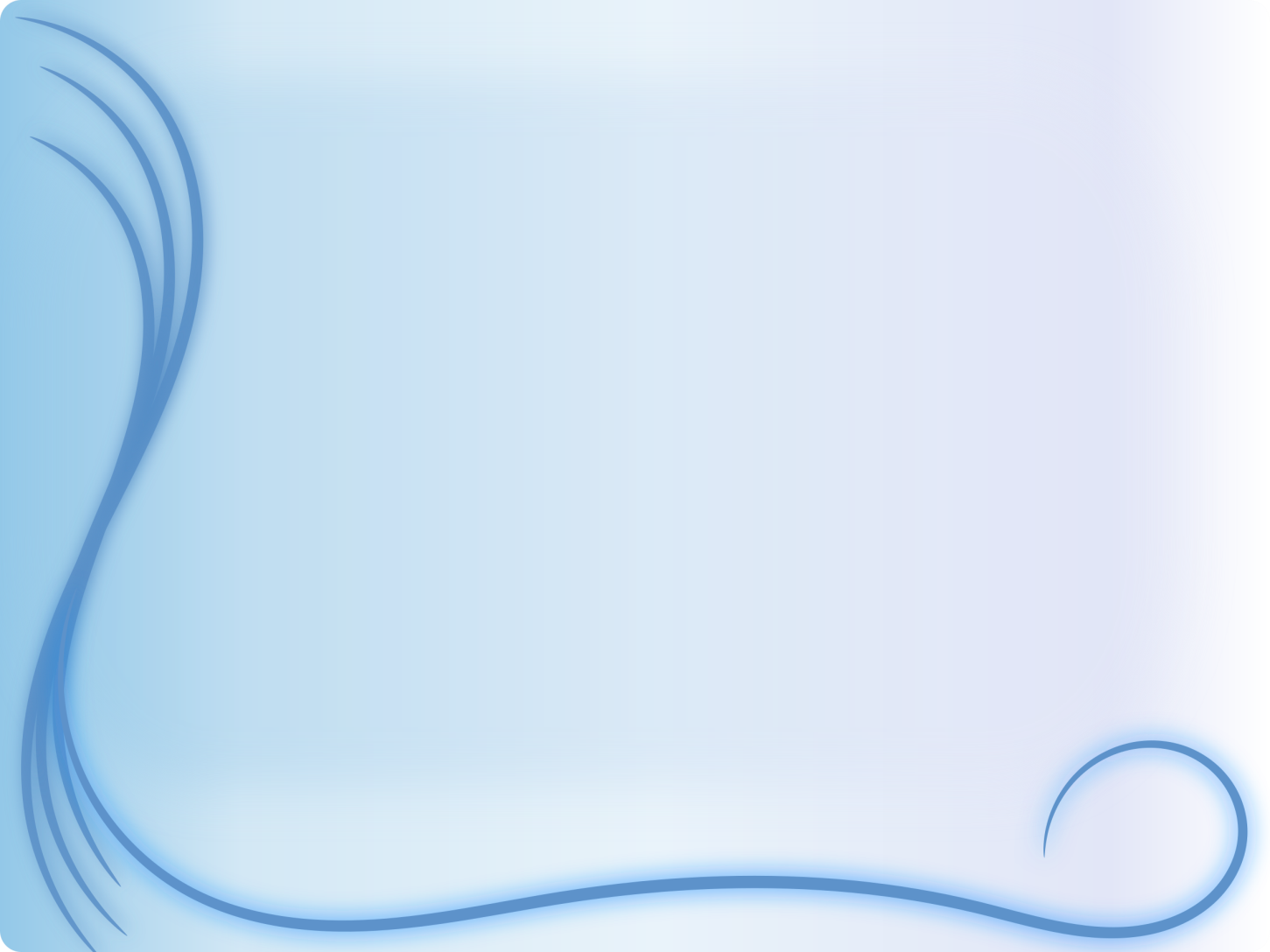 Айтылым.
Мәтін бойынша сұрақтарға жауап бер. 

Сен қалта шығынын қайдан аласың?
Ата-анаң берген ақшаны қалай жұмсайсың?
Ата-анаң берген ақшаны неліктен үнемдеп жұмсайсың?
Көбінесе ақшаны қайда жұмсайсың?
Достарыңмен қайда барасың?
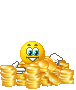 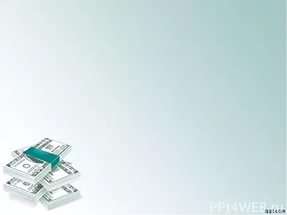 ҚЫЗЫҚ ДЕРЕК
Ақша қалай пайда болды?
Артық болмас білгенің...
Әр елдің ақшасы
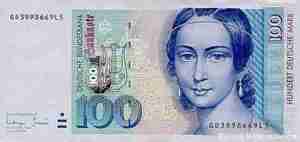 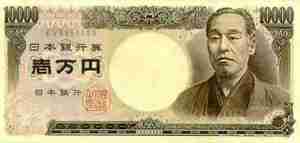 Германия ақшасы марк
Жапония юаны
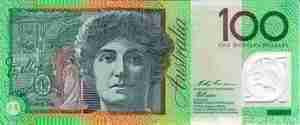 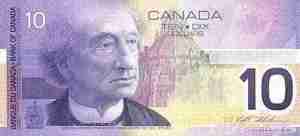 Австралия ақшасы
Канада доллары
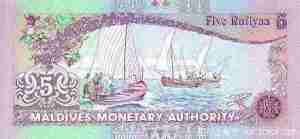 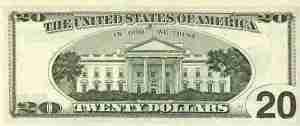 Америка доллары
Мальдив Республикасы Рупия
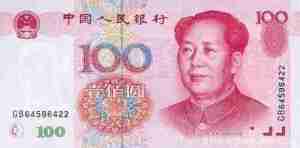 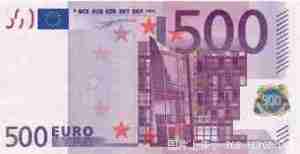 Қытай ақшасы юан
Европаның  ортақ валютасы евро
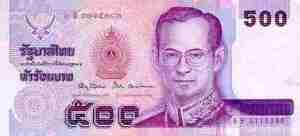 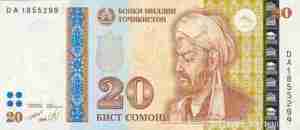 Тайланд бат
Тәжікстан сомони
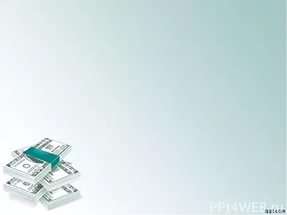 Сергіту сәті
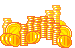 «Тиын тастамақ» ойыны
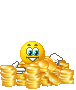 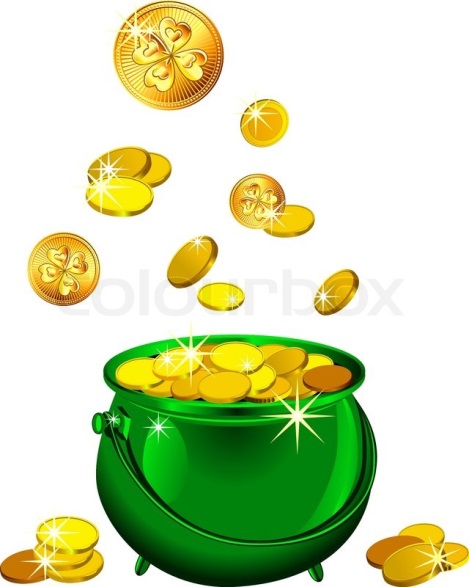 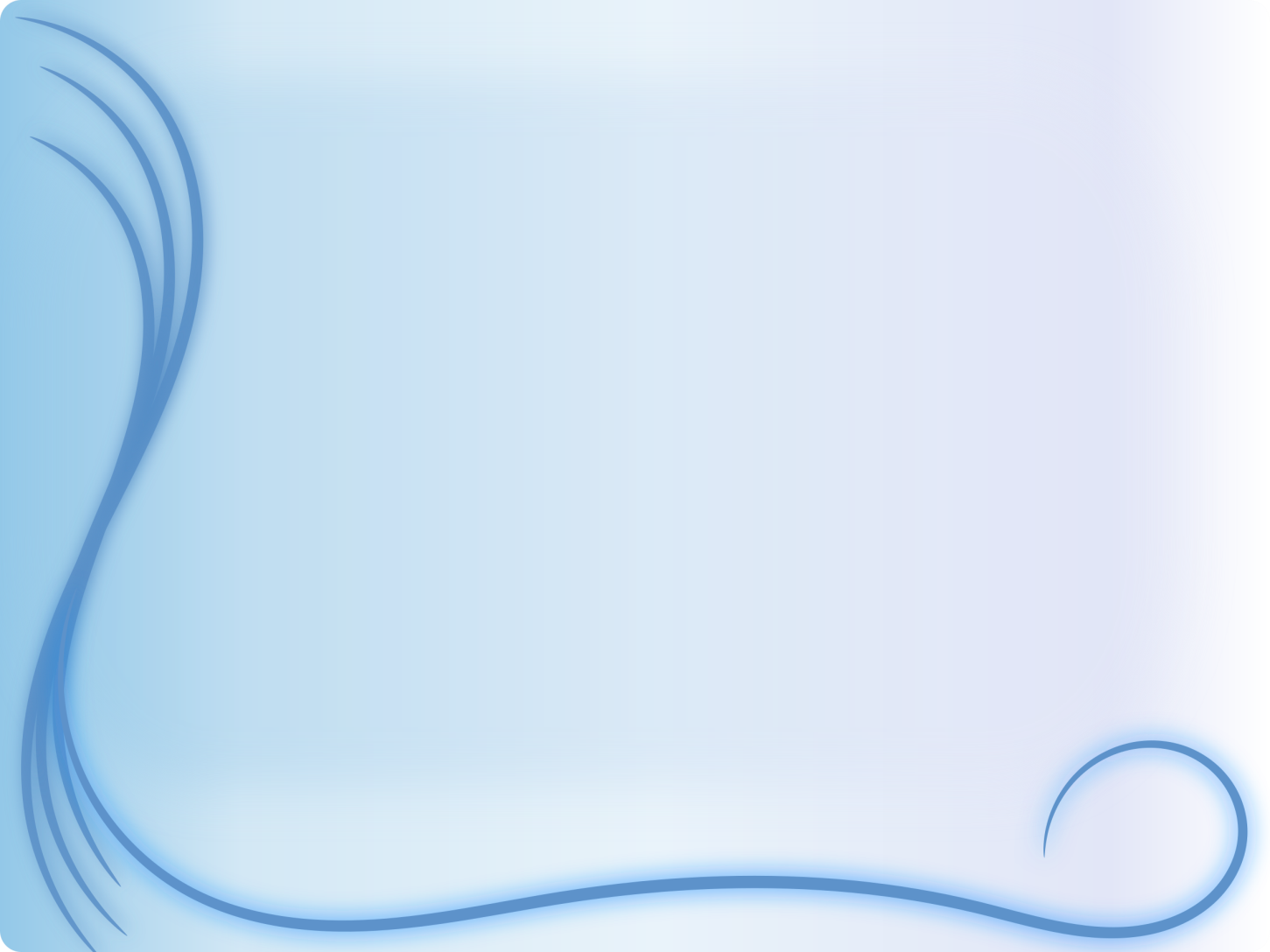 Жазылым
Сөздерді тиісті қосымшаларымен сәйкестендіп жаз
І нұсқа
1. Мерейтой, мереке, ақша,  жинай,  тиын
-лар, - мын, - лық, - ге, -дар
ІІ нұсқа
-шыл, - ні, - і, - шіл
2. Түс, теңге, ақ, көк
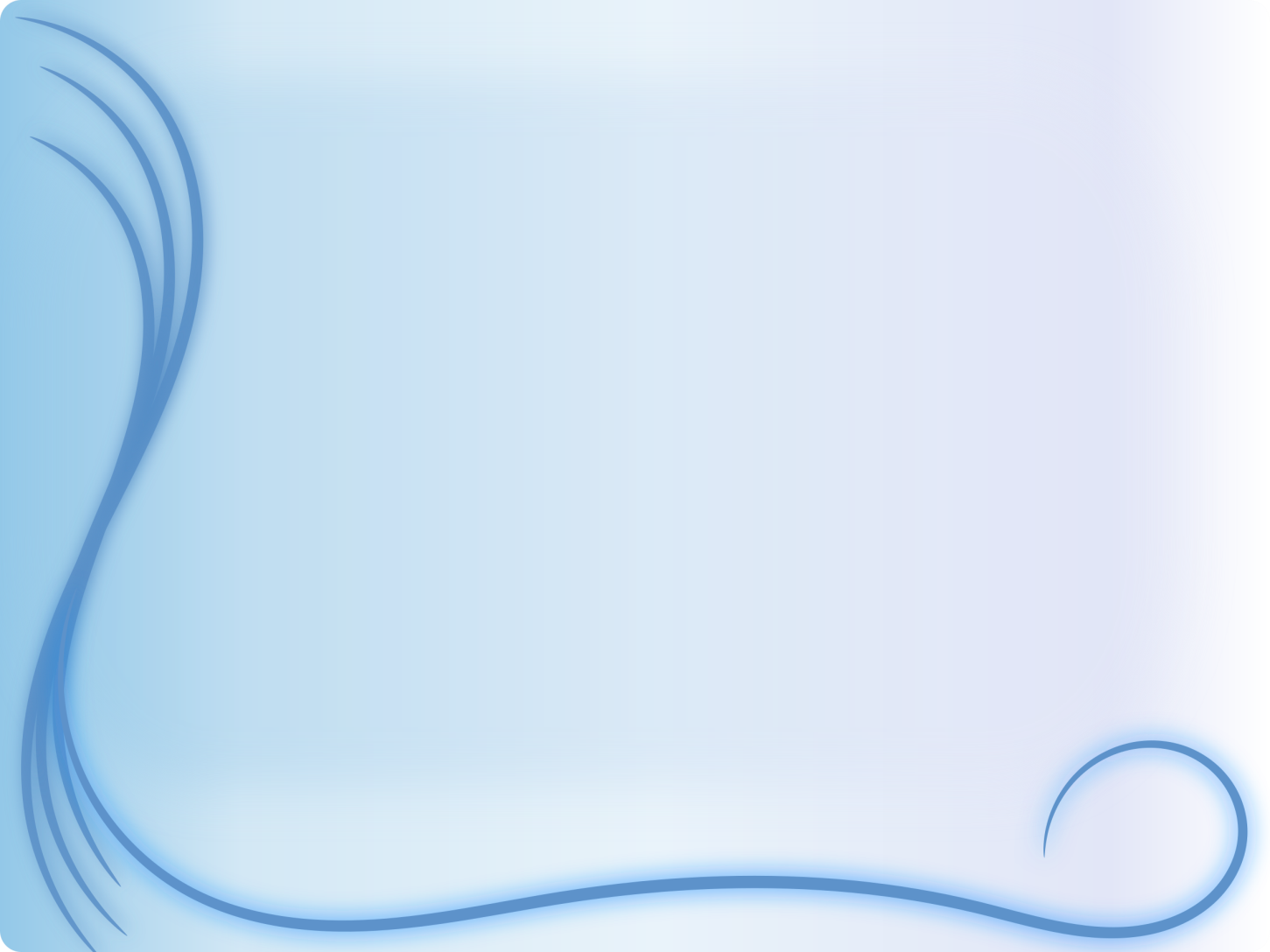 Тақтамен жұмыс
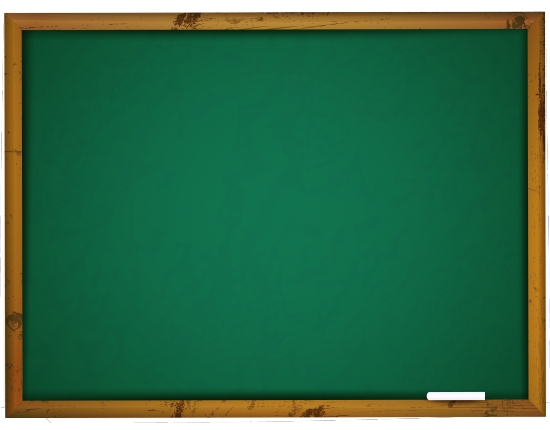 Ақша, теңге сөздерін

септеу, тәуелдеу
Айтылым.
Бекіту
2- тапсырма, 50-бет
 Суретке қара. Сұраққа жауап бер
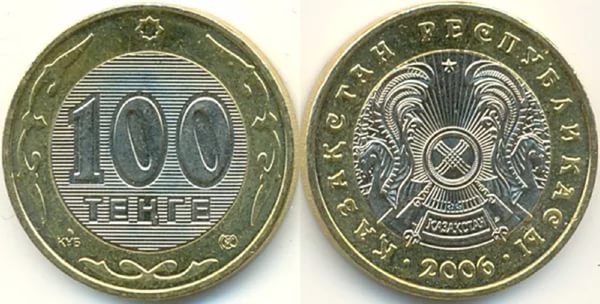 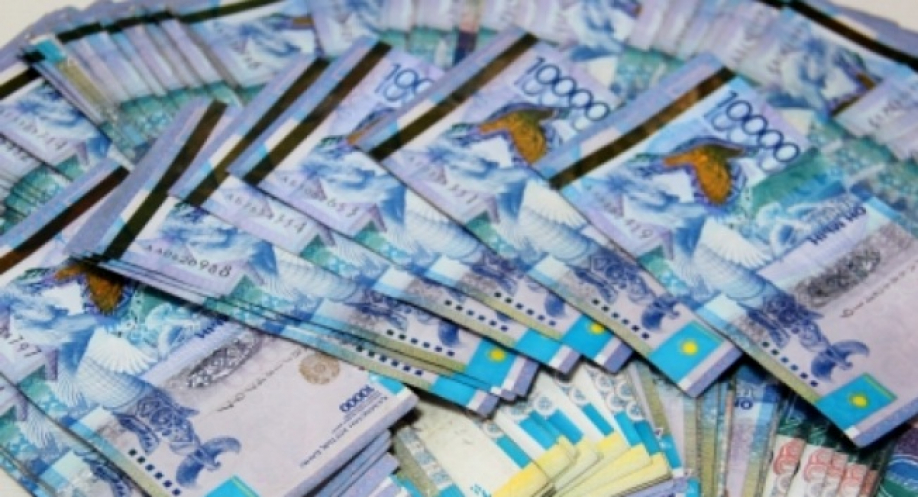 Бұл не?
 Теңгенің айырмашылығы неде?
 Сен теңгенің қай түрін жиі қолданасың?
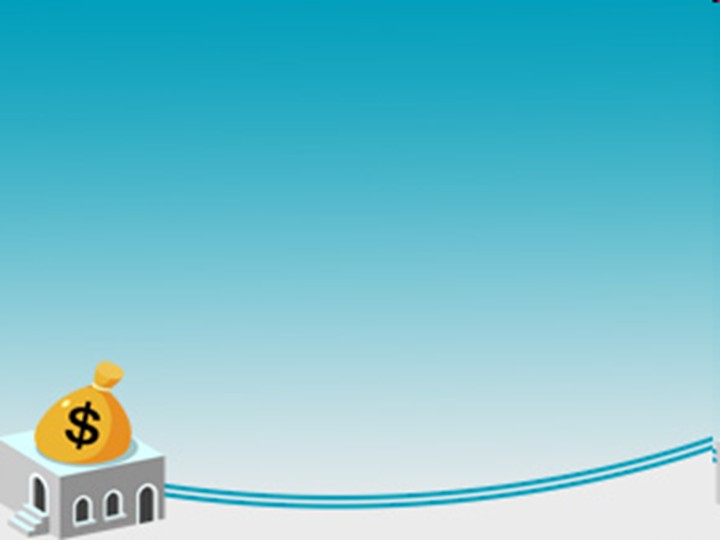 Бағалау
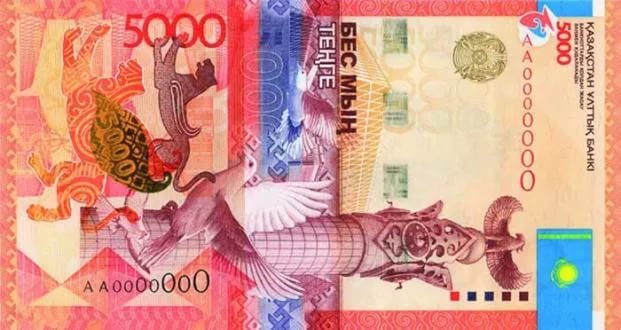 5   (Өте жақсы)
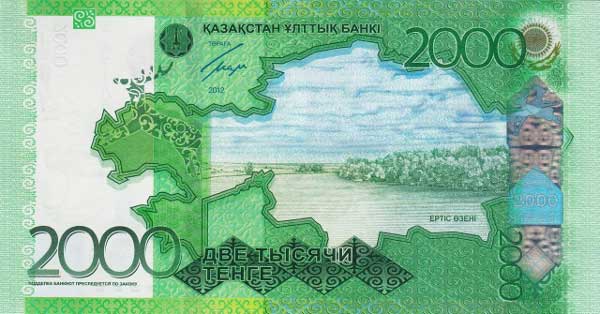 4 (Жақсы)
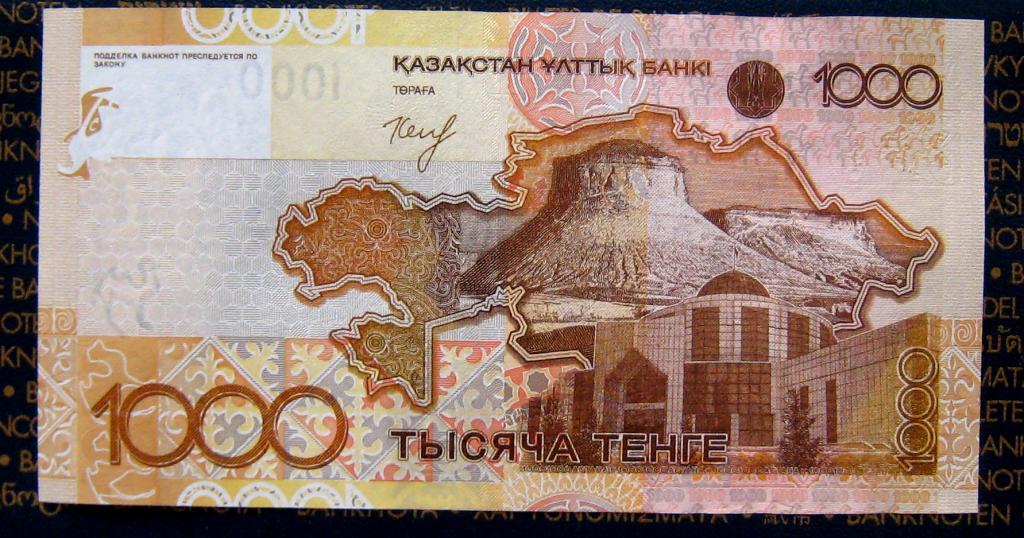 3 (Қанағат)
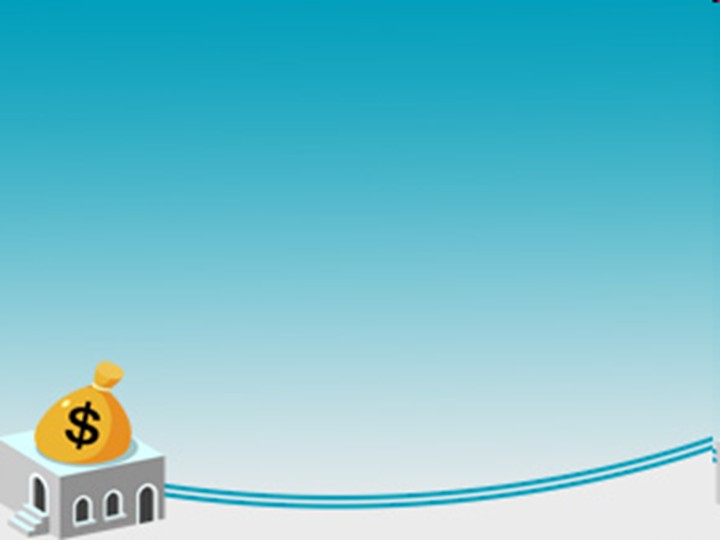 Үйге тапсырма: 

6-тапсырма, 51-бет. Суретті пайдаланып, мақал-мәтелдің мағынасын түсіндір. 

 Ойдан жаңа ақшаның дизайнын ойластырып келу.
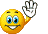